Consumer behavior for hotel and accommodation businesses
กระบวนการบริโภค (Stages in the consumption process)
Steps in the process of consuming or using services for hotel and accommodation businesses
โมเดลพฤติกรรมผู้บริโภคหรือโมเดลการตัดสินใจซื้อของผู้บริโภค
(The Model of buyer behavior)
(Factors influencing consumer behavior)
(Personal factors )
1
2
3
4
5
(Occupation)
(Age and life cycle stage)
(Economic situation)
(Life style)
personality
(Psychological)
(Motivation)
(Beliefs and attitudes)
4
3
1
(Learning)
(Perception)
2
Consumer purchase decision process
1
2
3
4
5
(Problem recognition)
(Information search)
(Alternative evaluation)
The purchase decision is where the consumer decides on the brand.
Behavior after purchase
Maslow's hierarchy of needs
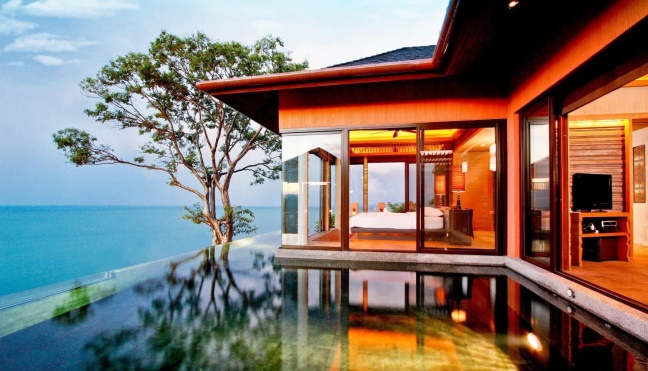 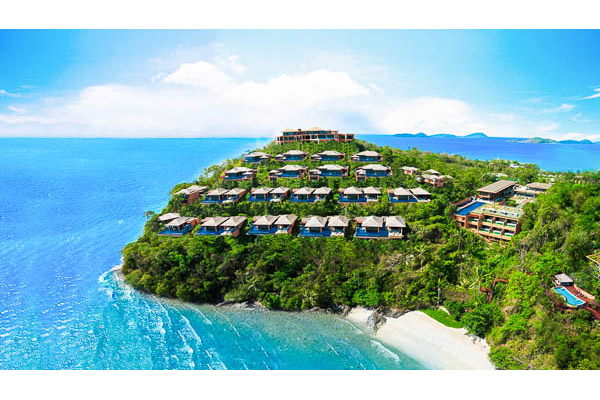 (Current trends in consumer behavior)